I can describe how words make a rhythm(beat) in a text.
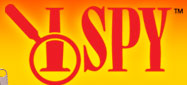 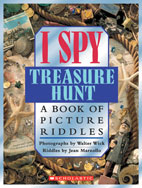 Rhyme
I spy a dime, two dolphins, a tub,   
Ten bowling pins, and a little golf club; 
Two fishing poles, a leaning mousetrap, 
A snowflake, a crab, two bats, and a map.
Alliteration
When words begin with the same letter or sound in a poem or riddle, that is called alliteration.    
   LAMP					LIZARD

   SHOVEL				? (NOUN)

  ? (AJECTIVE)		         RIBBON
Alliteration
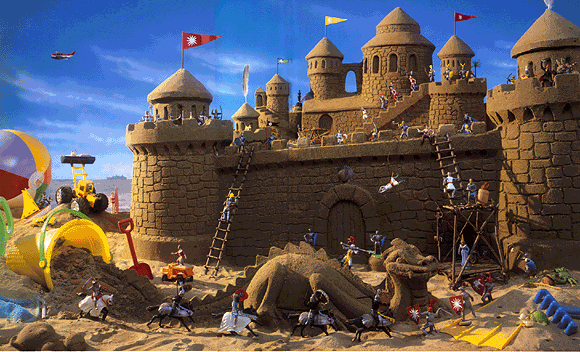 I spy a button, a barrel, a bell.

A little pink pail, and the poor knight who fell; 

A towel, a trowel, a taxi, a dog, 

A bottle-cap knight, a key, and a frog.
Rhythm
Let’s take a look again at this I Spy riddle.

I spy a button, a barrel, a bell,
A little pink pail, and the poor knight who fell;A towel, a trowel, a taxi, a dog,A bottle-cap knight, a key, and a frog.

Can you hear the pattern of the rhythm? Does anyone want to guess how many beats are in each line?
Rap Video